Today we will:
Continue our Hip-Hop Poetry Unit
Learn about allusion in hip-hop
Turn in our Alliteration HW
Due Tomorrow: Allusion HW sheet
Do Now:
Read the following allusions and then describe the associations each one evokes.
Cupid - Associate with love
Scrooge - 
Princess - 
She is richer than King Midas - 
That man is as evil as the Grinch -
Allusion
A reference to someone or something that is known from history, literature, religion, politics, sports, science, or some other branch of culture
Mercutio. Nay, gentle Romeo, we must have you dance.
Romeo. Not I, believe me. You have dancing shoesWith nimble soles; I have a soul of leadSo stakes me to the ground I cannot move.
Mercutio. You are a lover. Borrow Cupid’s wingsAnd soar with them above a common bound.
Sojourner Truth
Isabella Baumfree
1797-1883
Abolitionist and Women's Rights Activist
Born into slavery in Swartekill, NY (Ulster County)
“Ain’t I a Woman”
–Sojourner Truth
Allusion in Poetry
Line 1: Who is the “man” to which the author refers?
A white man that discriminates against the speakerLine 6: What is the author alluding to, "Or over mud puddles”?
The chivalry of knights, lords, and ladies
Allusion in Poetry
Line I0: What does the author mean, “I have plowed and planted”?
She alludes to being a slaveLine 12: Explain the line, “And no man could head me.”
No man can be in charge of her - slavery
Allusion in Poetry
Line 24: Who is the "little man in black” to which the author refers?
Alludes to a priestLine 28 & 29: To what famous moment is the author alluding?
The birth of Jesus Christ by the Virgin Mary
Allusion in Poetry
Line 30, 31, & 32: To what other famous moment is the author alluding?
Adam and Eve - Eve convincing Adam to eat the apple from the Tree of KnowledgeLine 33 & 34: What “call to action” is the author putting forth for all women to embrace if the world is to be turned "rightside up again”?
Women's Rights and Woman's Suffrage
Allusion in Poetry
What is your impression of the author of this poem after exploring some of the allusions in her poem “Ain’t l a Woman?"
????
Talib Kweli
American Rapper
Brooklyn, NY
"Talib" - Arabic for "student" or "seeker"
"Kweli" - Swahili for "true"
Black Star w/ Mos Def
“For Women”
–Talib Kweli
Allusion in Hip-Hop
Line I & 2: What is the poet alludíng to in these lines?
Slavery in the SouthLine 5: Explain the reference to the Mason-Dixon?
The line that symbolize the cultural differences between the North and South
Allusion in Hip-Hop
Line 15: What is the poet referring to in the line, "When the rainbow's enuff?"
The pot of gold at the end of a rainbowThey are multi-colored - end of racism
Allusion in Hip-Hop
Do you feel that the work of Kweli deserves the same type of "literary merit and attention” that the work of Truth does? Why?
???
Do you feel that the work of contemporary Hip-Hop poets in general get the positive recognition they deserve? Why or why not?
???
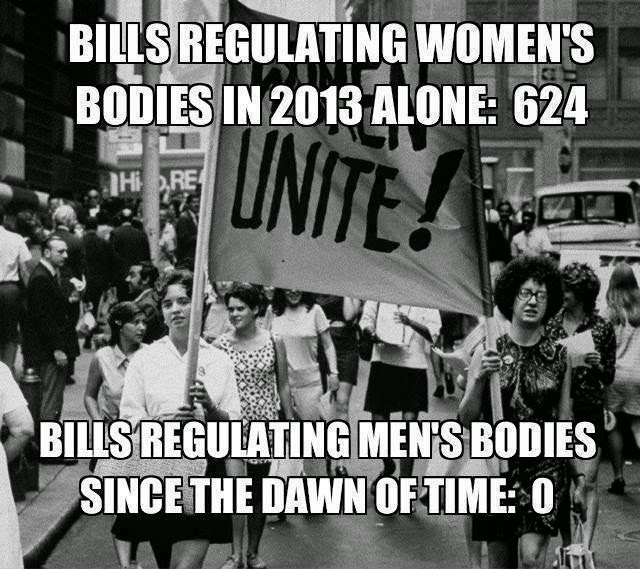